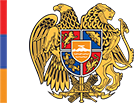 МИНИСТЕРСТВО ФИНАНСОВ РЕСПУБЛИКИ АРМЕНИЯ
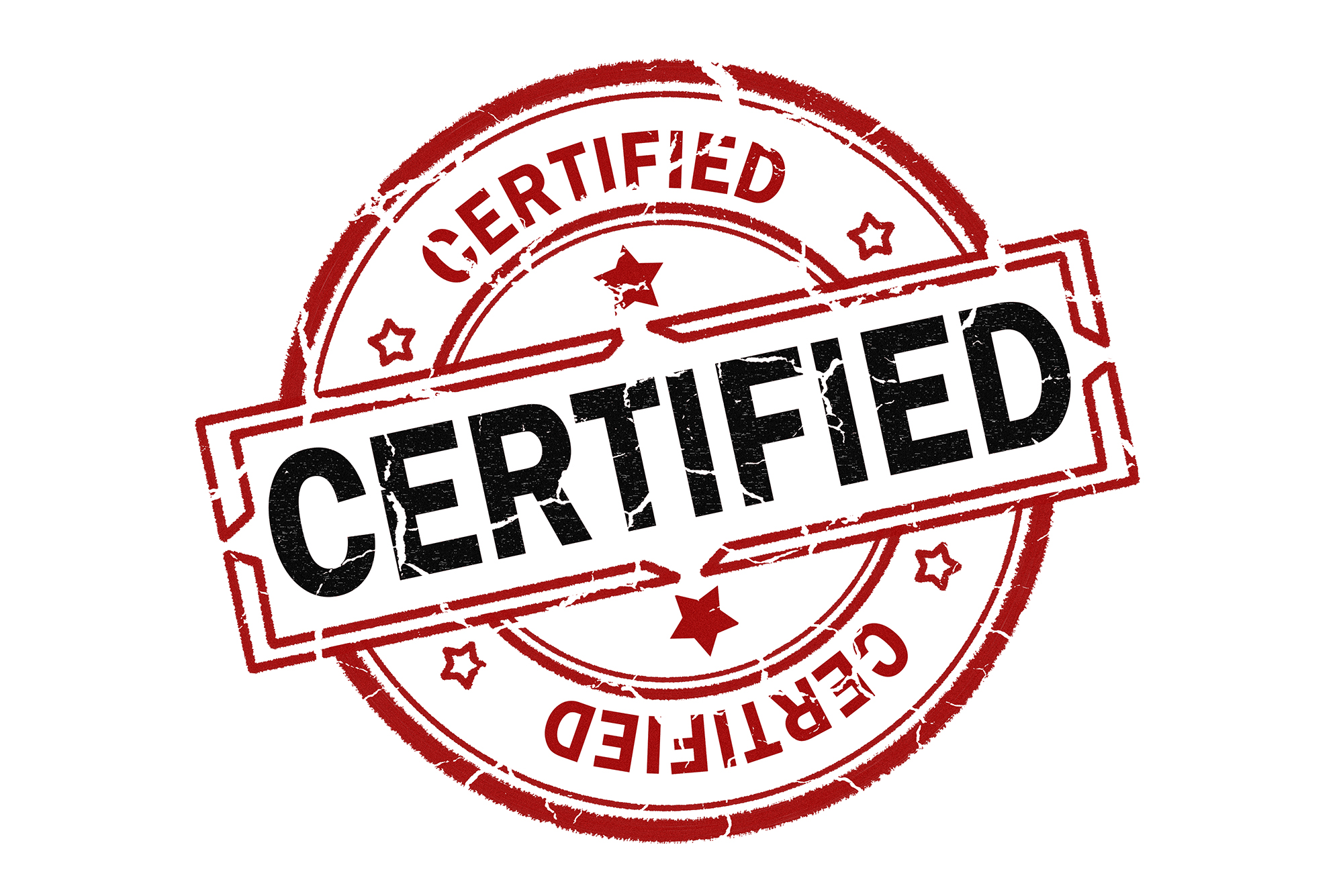 Процесс СЕРТИФИКАЦИИ
В Республике Армения
Макич Хчеян, PhDначальник управления по регулированию и координации внутреннего аудита
Email: makich.khcheyan@minfin.am
тел. +374-11-800-257
2018
Цахкадзор
Способы сертификации
Между-народная
Внутренняя
Преимущества
Недостатки
Международная сертификация
Сложно организовать
Репутация
Знания
Языковая проблема
Зарплата
Дорого
Преимущества
Недостатки
Внутренняя сертификация
Доступна по цене
Нет международ-ного признания
Родной язык
Качество
Сравнение
Какой путь выбрать?
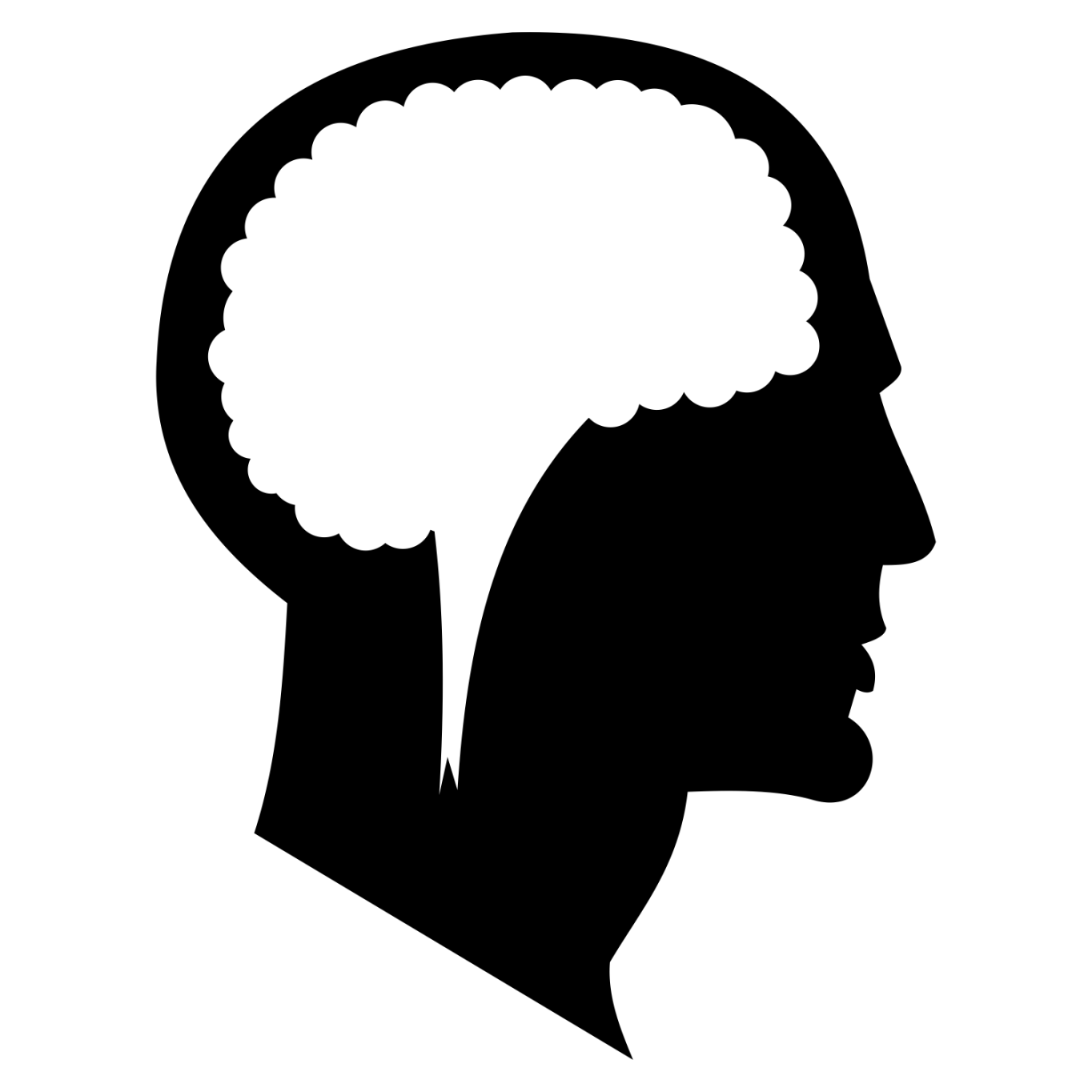 Процесс сертификации в РА
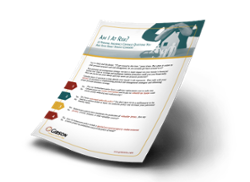 Публикуемая анкета
Электронная экзаменационная система
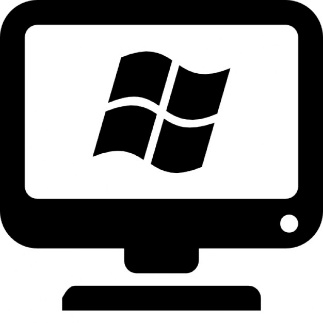 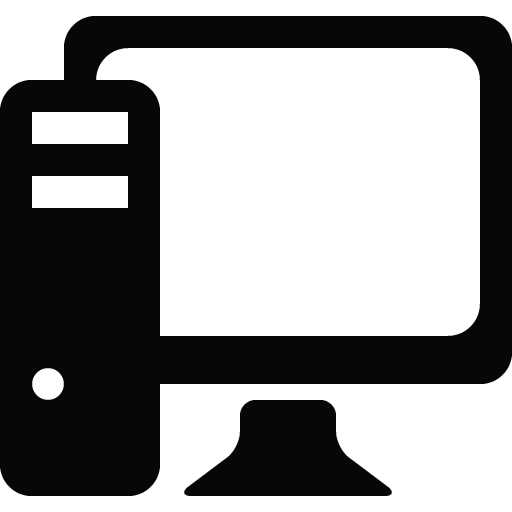 Электронная система подачи заявок
Давайте посмотрим, как
это работает на
ПРАКТИКЕ